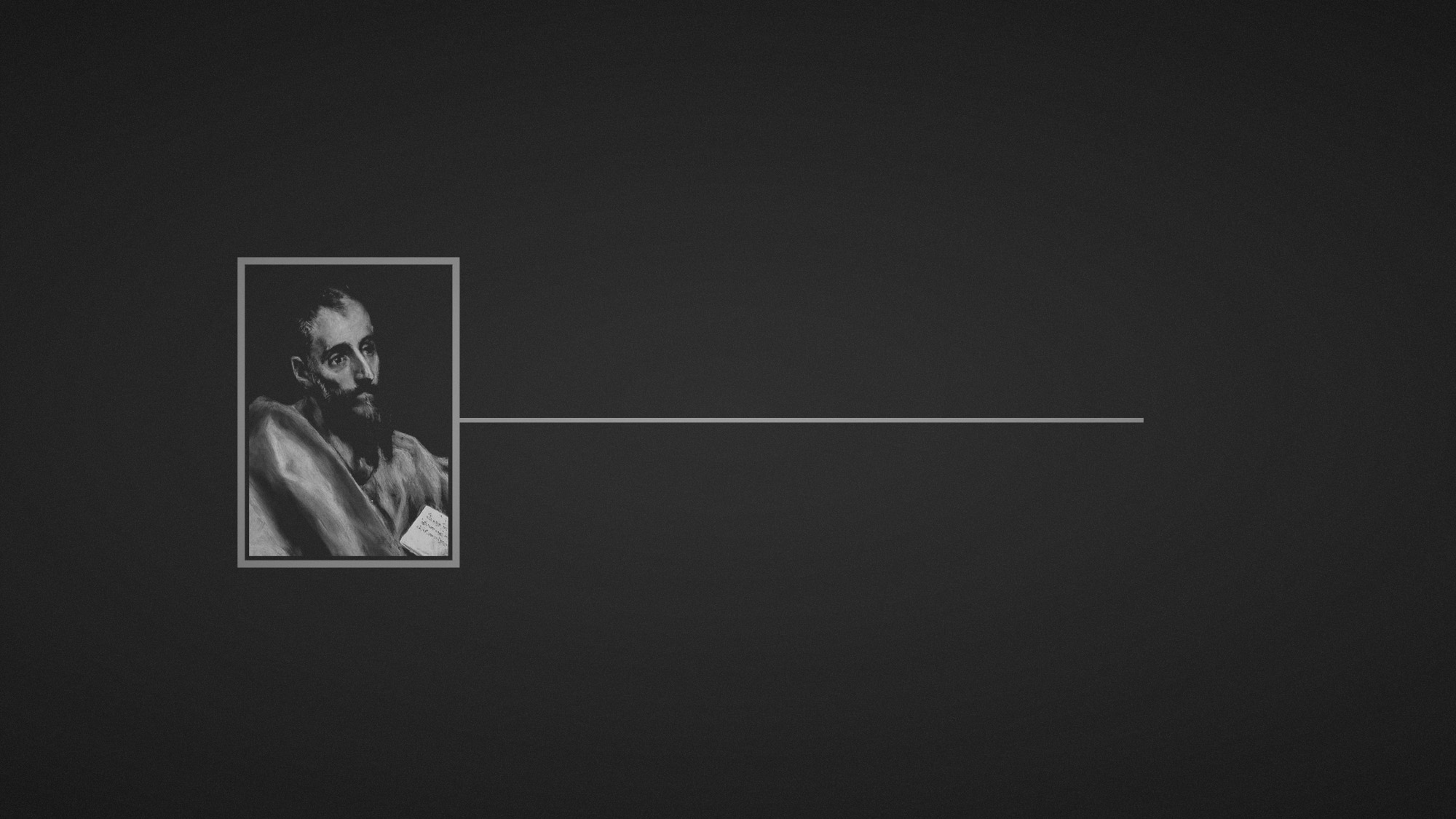 Paul’s letter
to the ROMANS
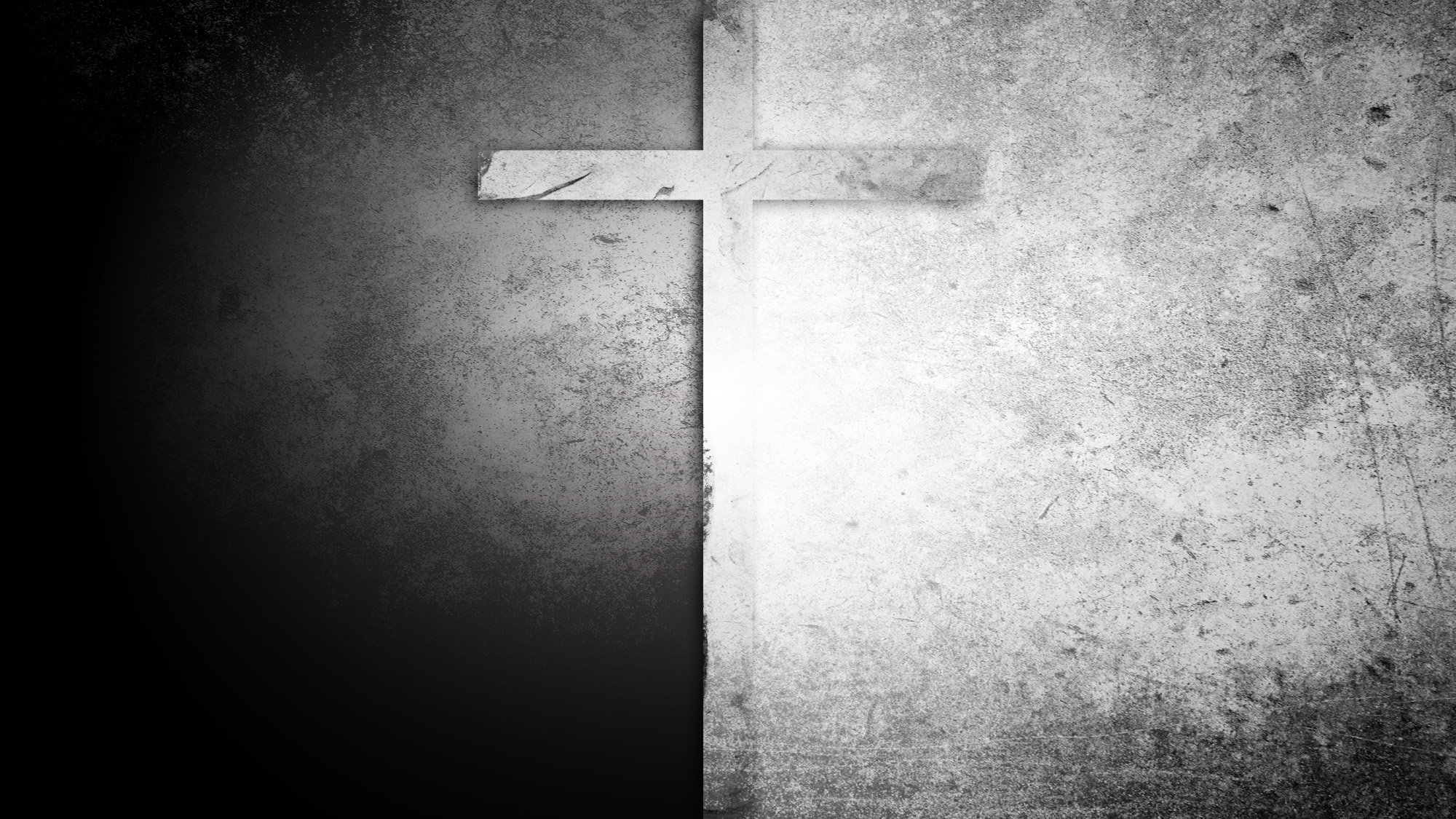 the Era of Adam
the Era of Jesus
Sin
Condemnation
Death
Abounded
Obedience
Justification
Life
Abounded More
Baptism
The Law
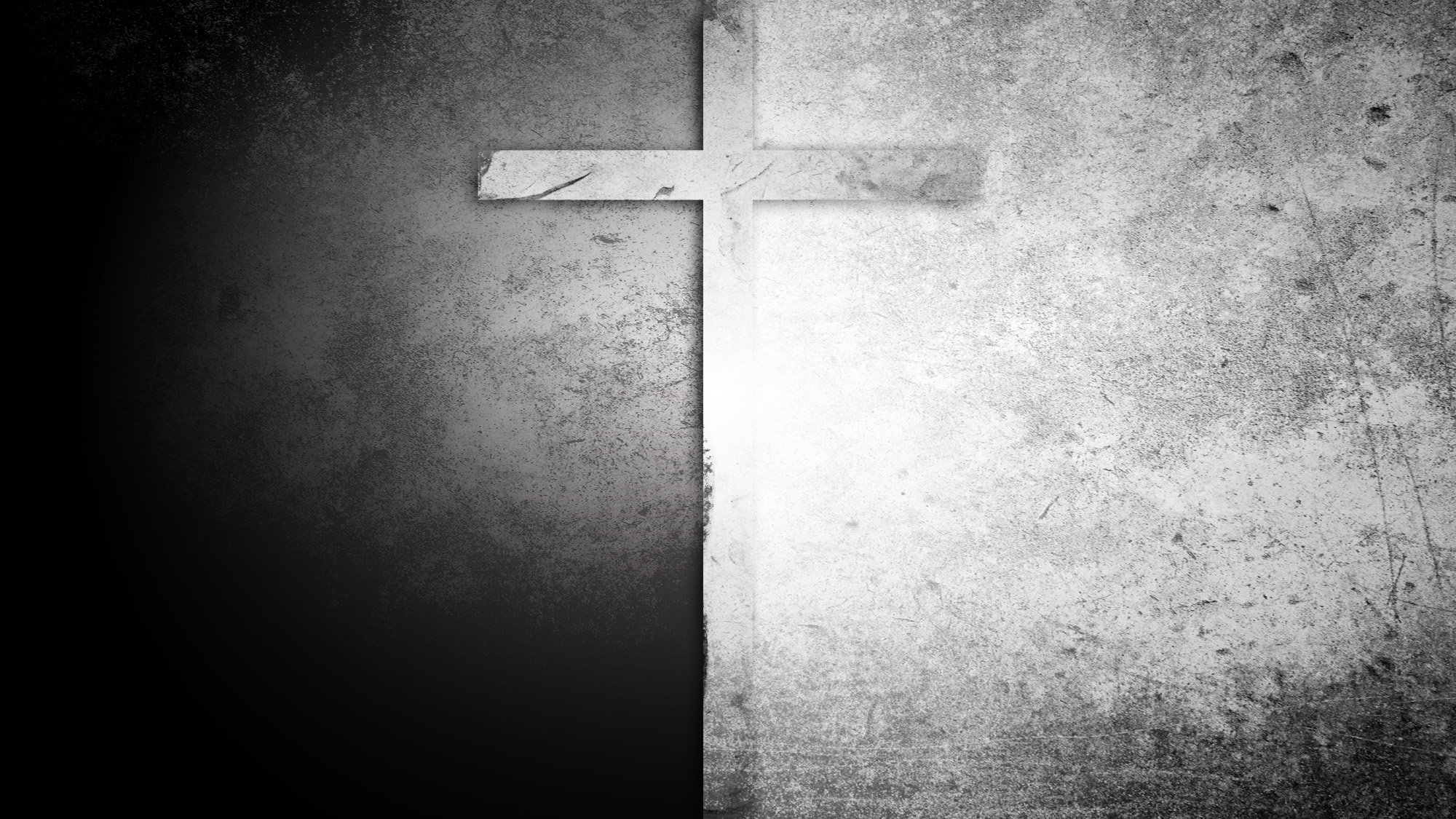 the Era of Adam
the Era of Jesus
Sin
Condemnation
Death
Abounded
Flesh
Obedience
Justification
Life
Abounded More
Spirit
Baptism
The Law
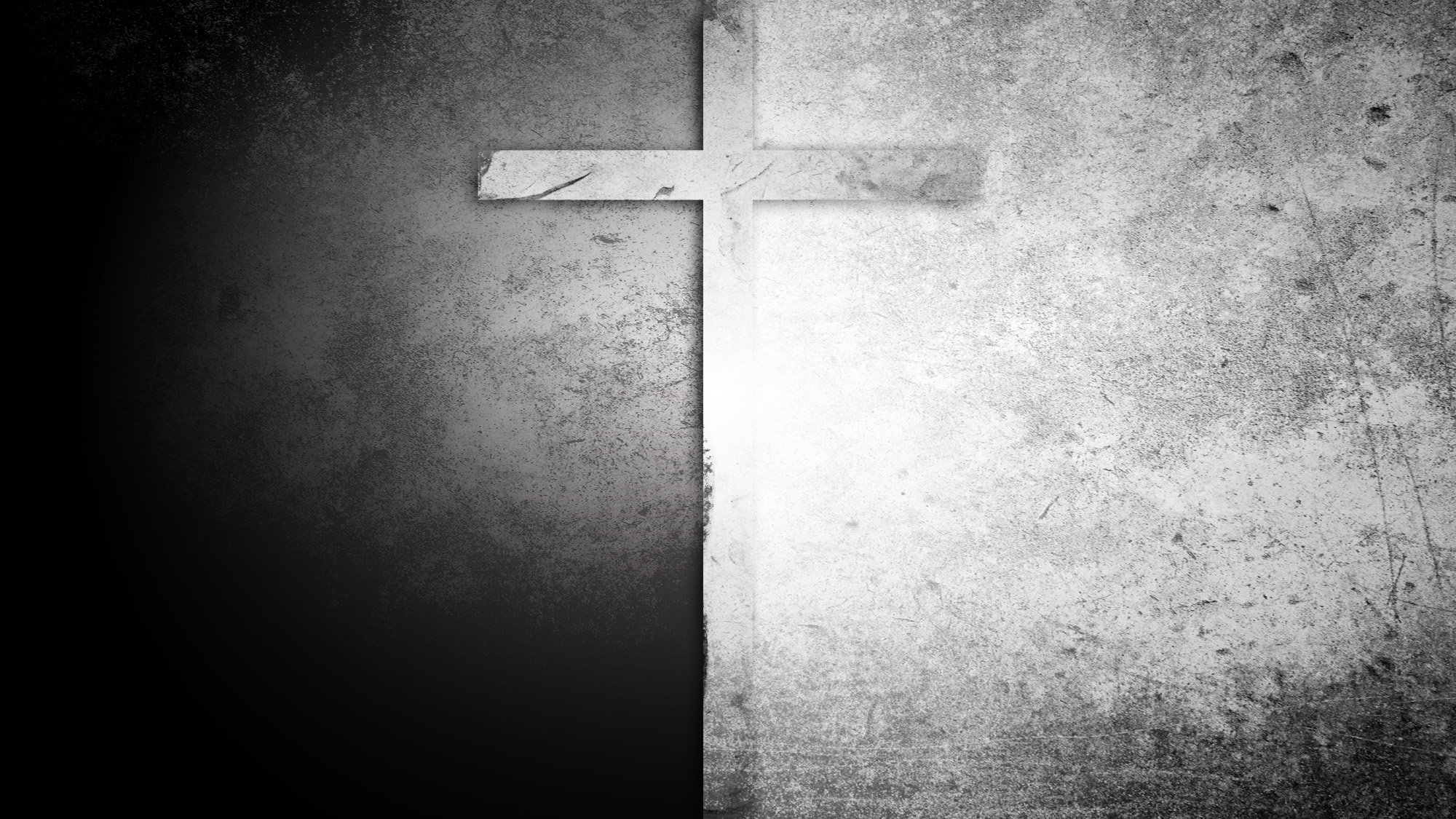 the Era of Adam
the Era of Jesus
Sin
Condemnation
Death
Abounded
Flesh
Slaves
Obedience
Justification
Life
Abounded More
Spirit
Sons
Baptism
The Law
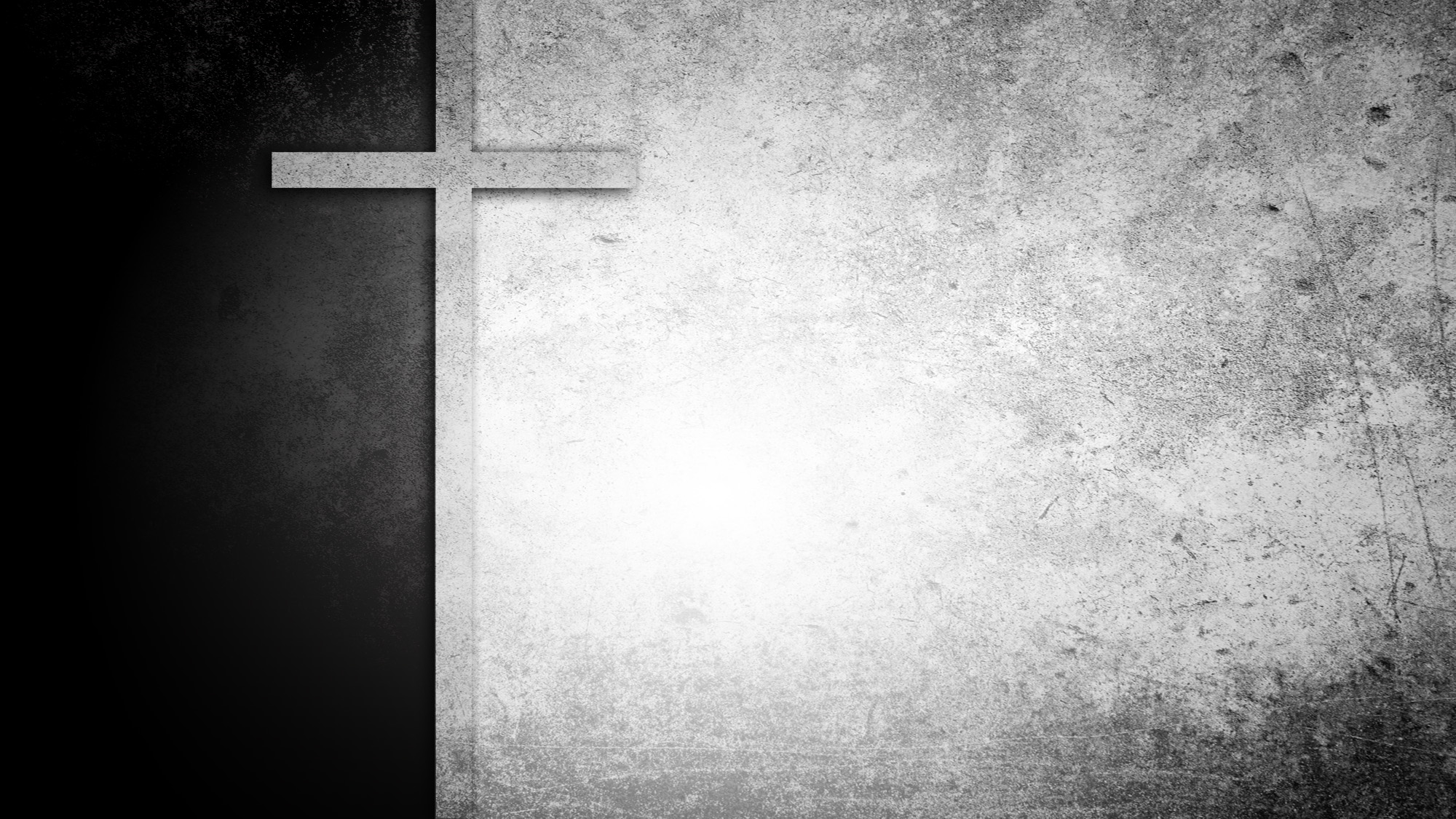 Our present suffering contrasted with our future glory (8.18-25)
The Spirit aids us now (8.26-27)
All things work out for our good (8.28-30)
We overwhelmingly conquer (8.31-39)
If Sons, Why Do We Suffer?